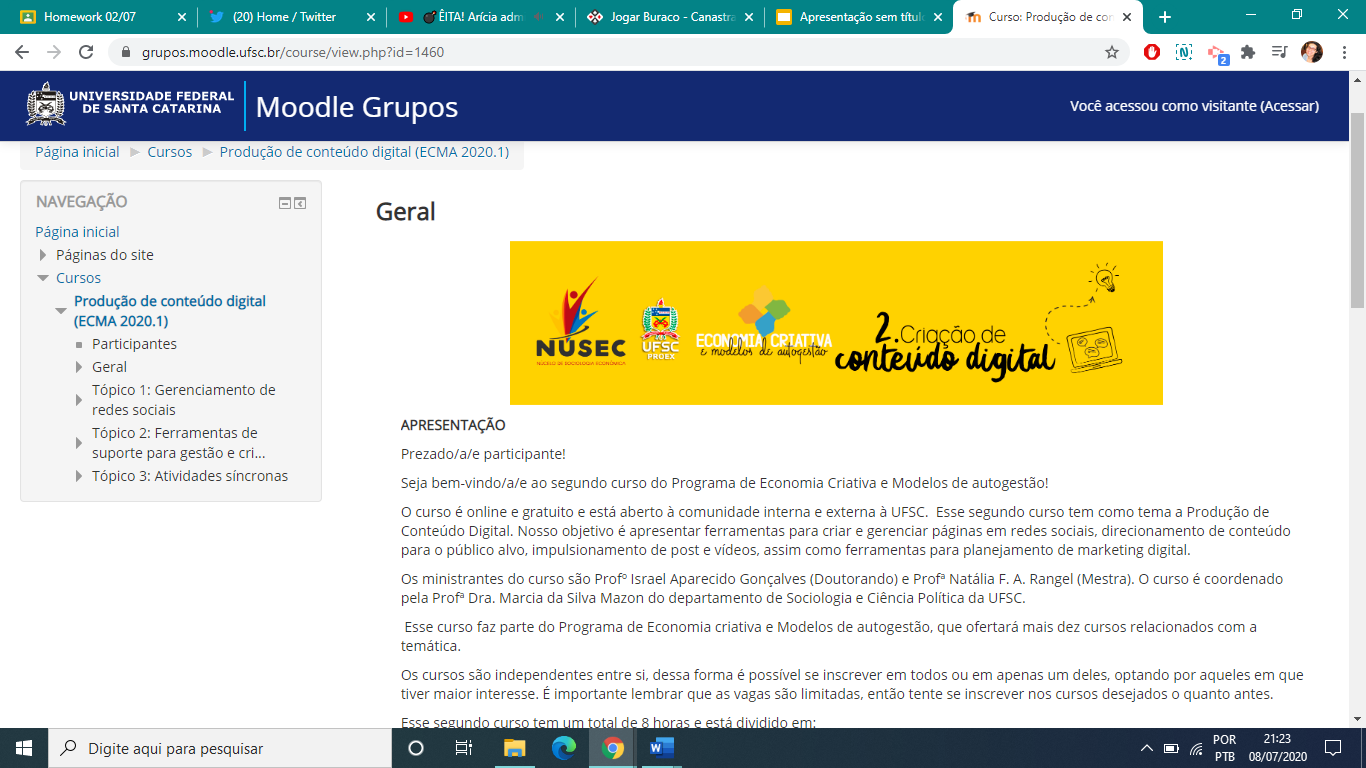 Canva, Instagram e Trello
Profª Natália F. A. Rangel
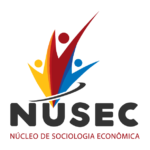 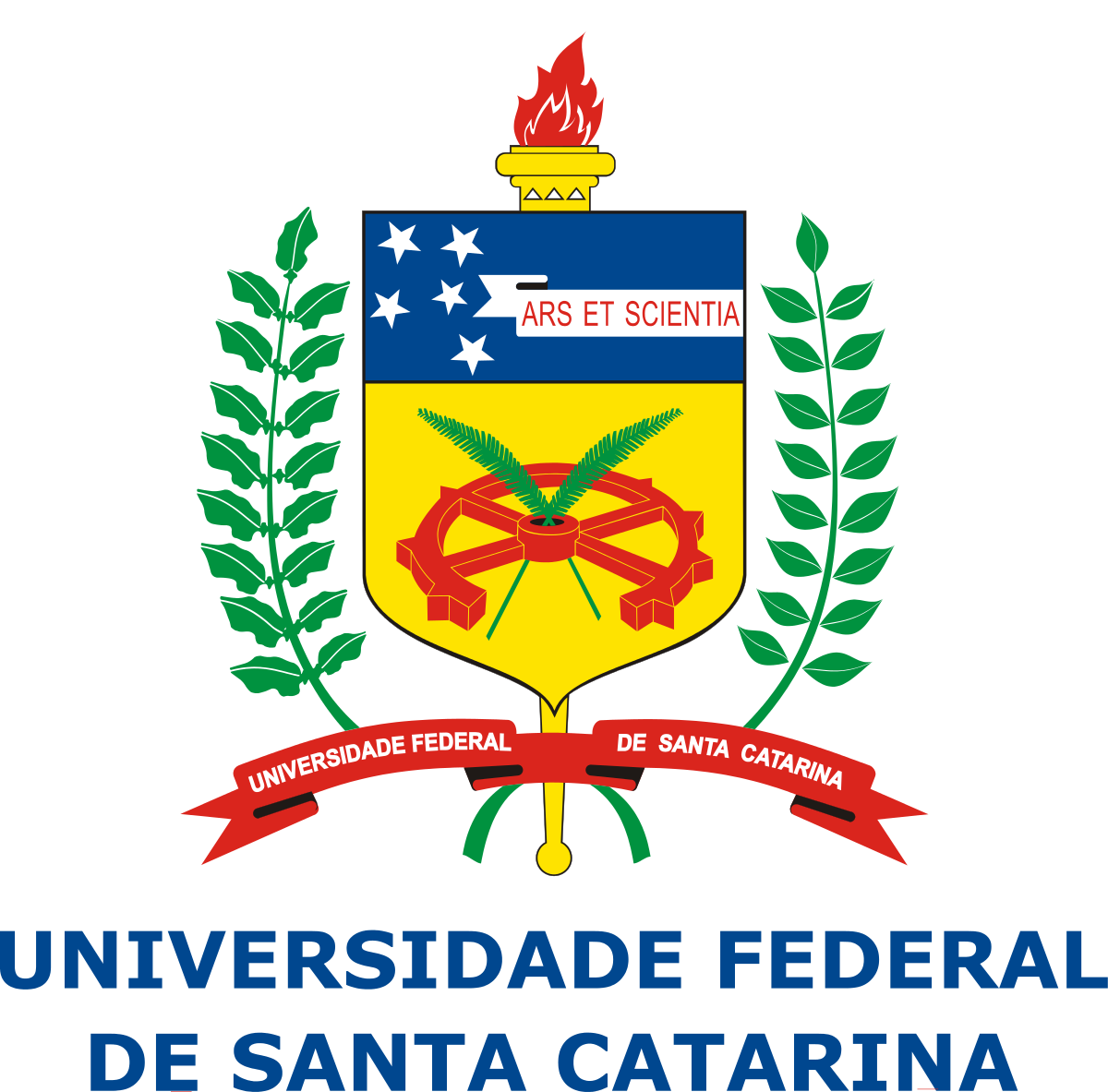 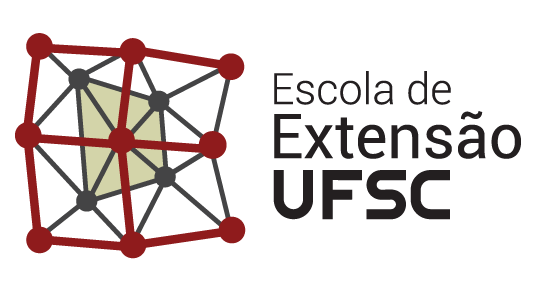 Pensando a sua marca
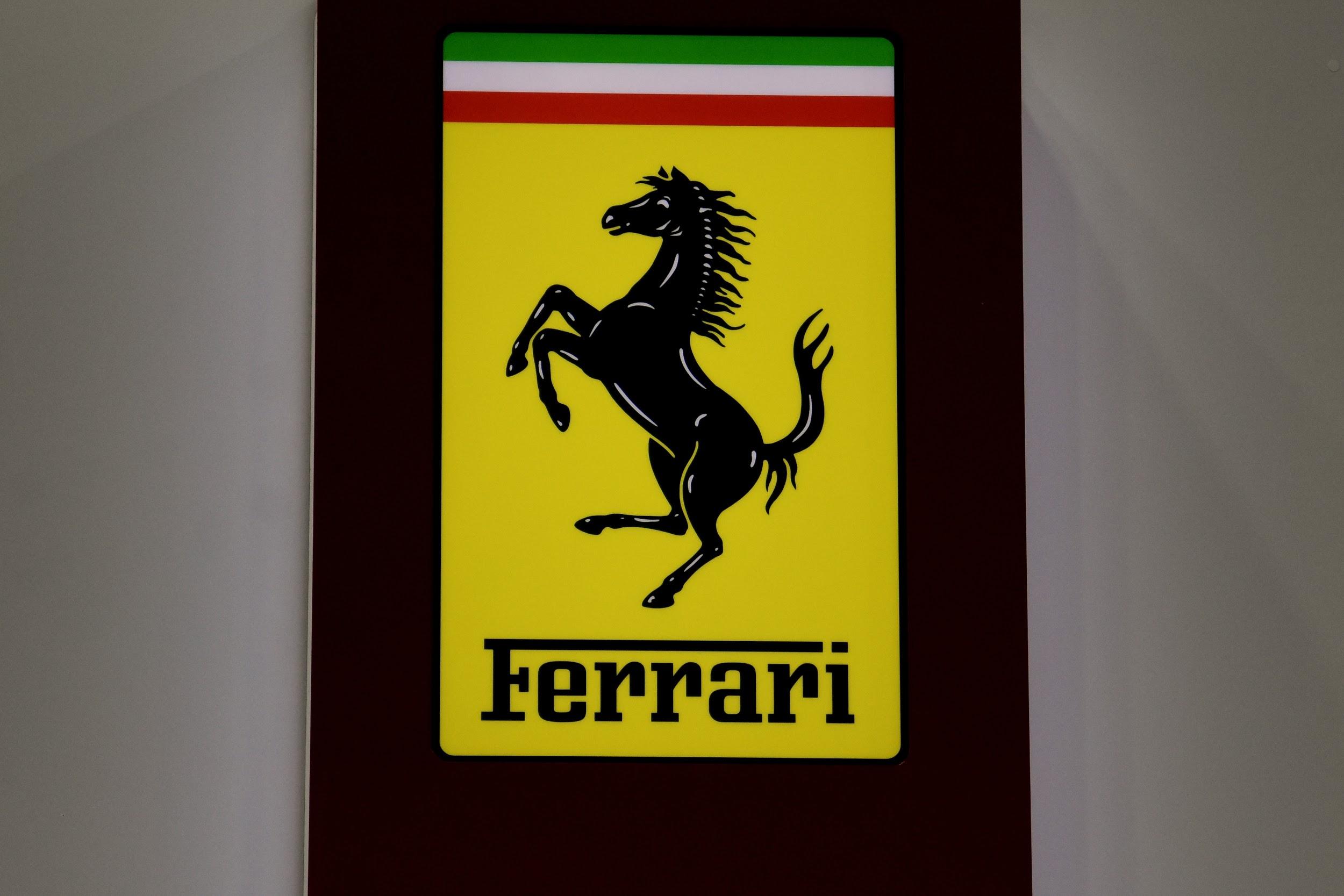 O que você quer comunicar?
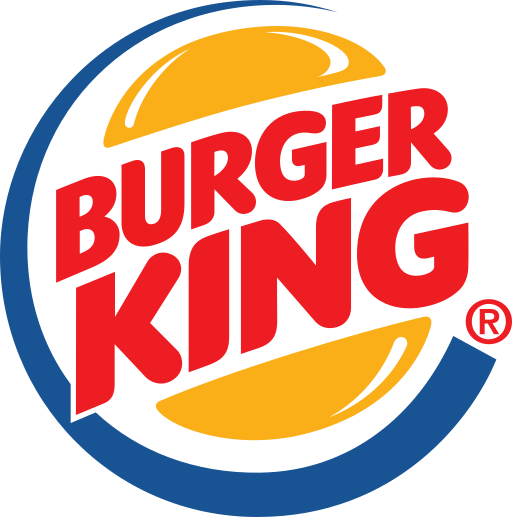 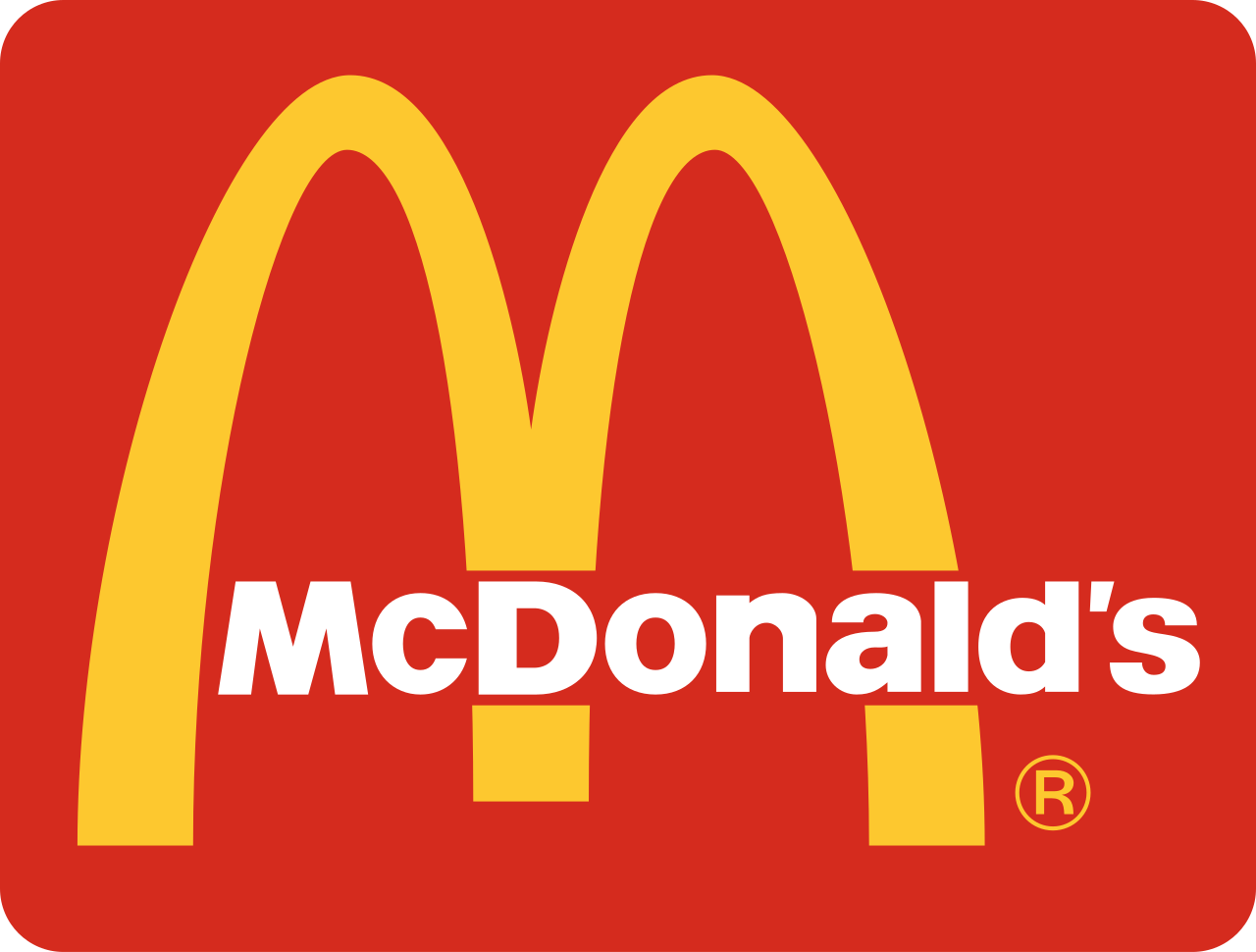 [Speaker Notes: Falar sobre publicidade e designers, solidariedade, pagar, momentos difíceis, etc.]
O que você quer comunicar?
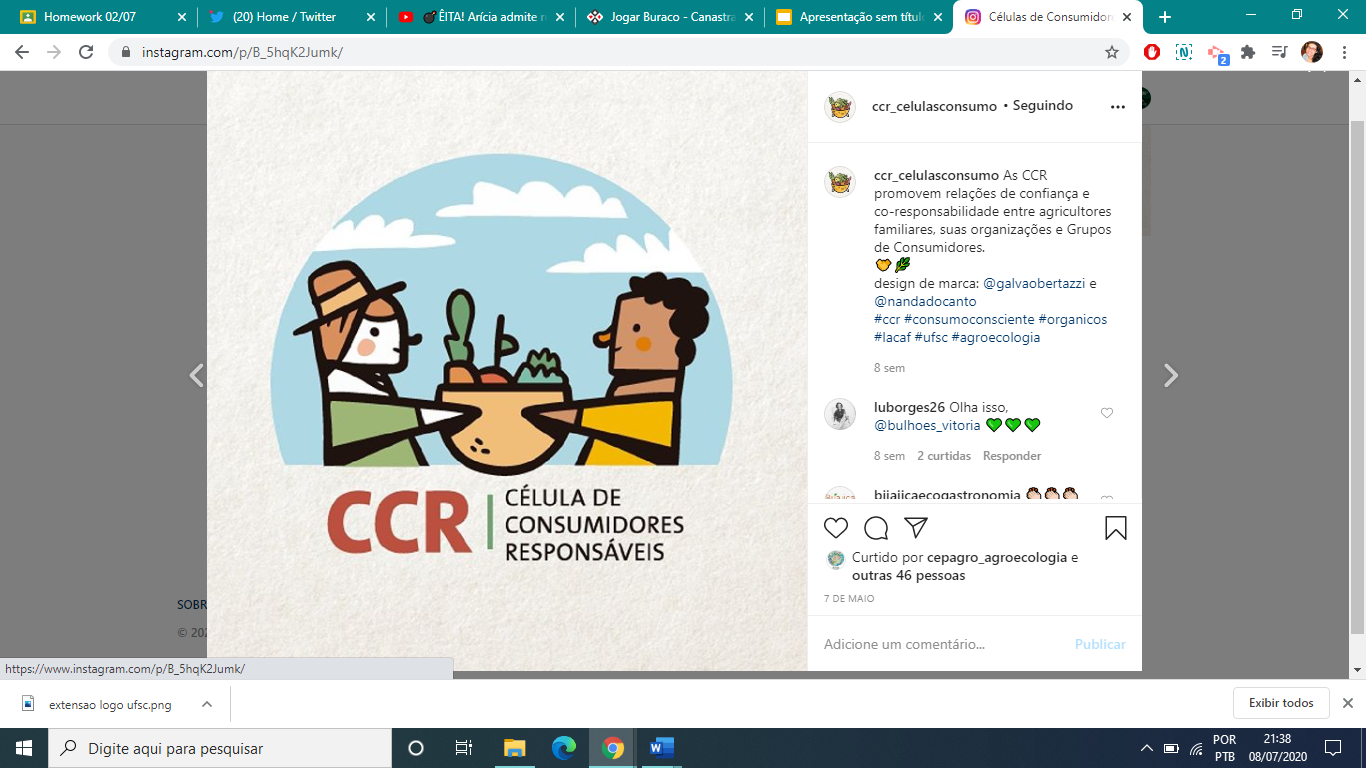 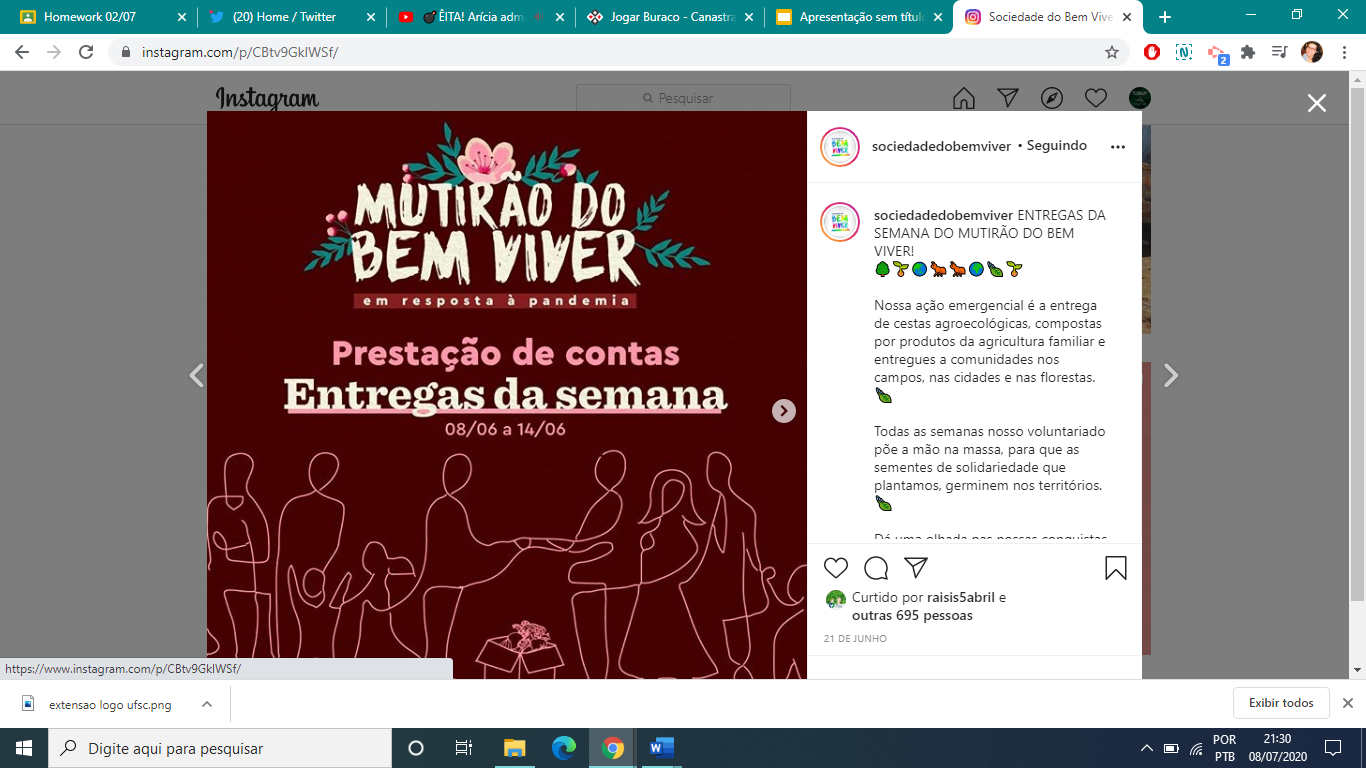 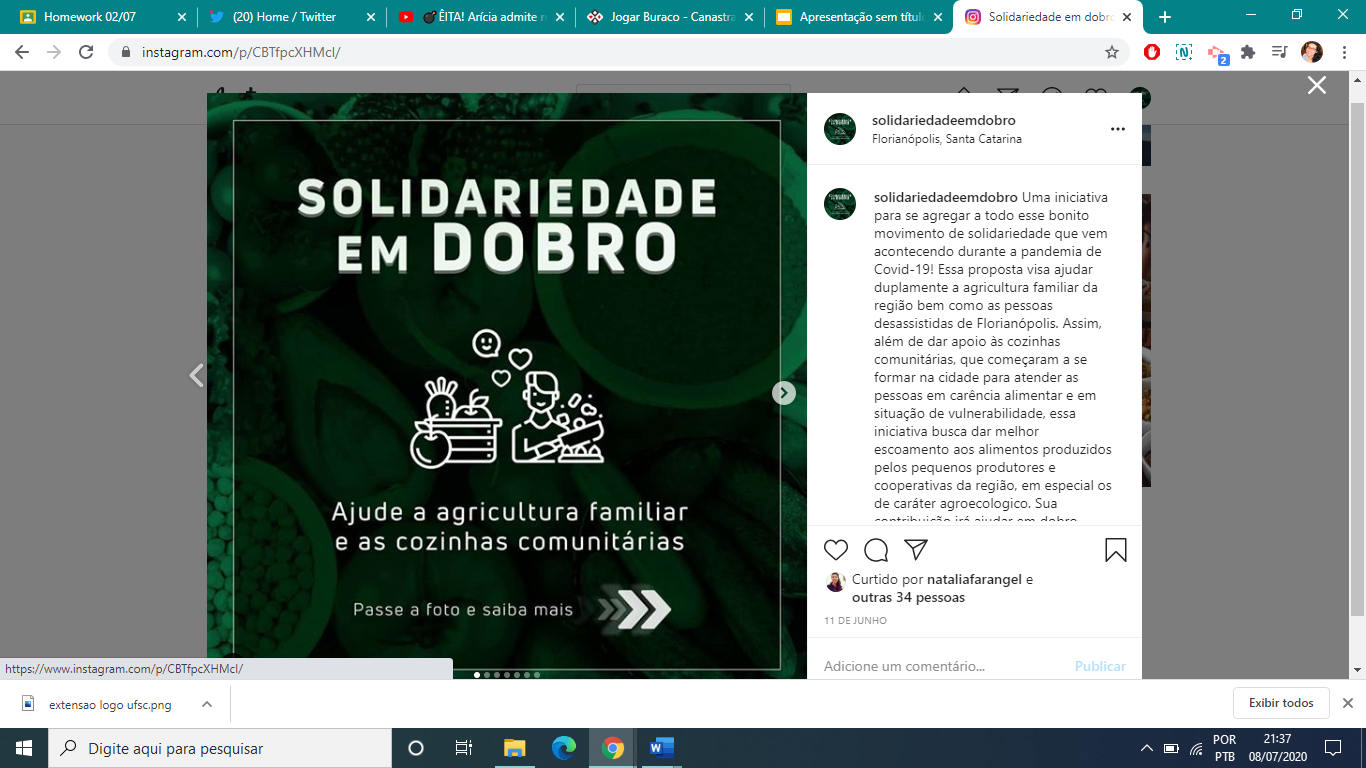 Canva como opção de criação
www.canva.com
Instagram
Assistir aos vídeos e comentar Como criar uma conta no Instagram https://www.youtube.com/watch?v=RvUS2EjgaPU 
Como vincular a conta do Instagam à do Facebook https://www.youtube.com/watch?v=IyRTbAOhU68 
Como publicar no Instagram eno Facebook ao mesmo tempo https://www.youtube.com/watch?v=Uq0l10D0Vb4 
Como mudar a conta do Instagram de pessoal para comercial https://www.youtube.com/watch?time_continue=7&v=iDfAwo5JpPQ 
Métricas do Instagram https://www.youtube.com/watch?time_continue=2&v=VIcJDUd1n8E
[Speaker Notes: quando postar, horários e dias com maior acessos, público-alvo]
Trello
Organizando a criação e as atividades

www.trello.com
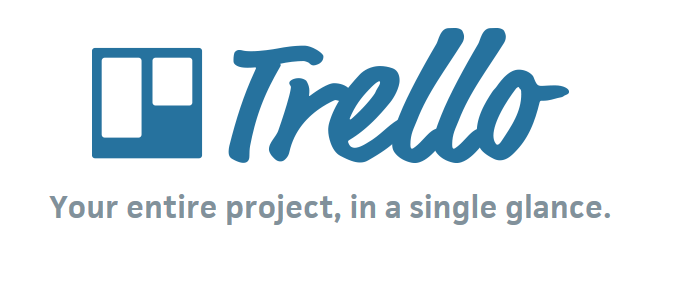